ERS Deployment and Performance Review for August 13th and 15th 

ERCOT Staff

October 22, 2019
ERS10 Deployment on August 13th
On August 13th ERS10 was improperly deployed by VDI from ERCOT. 
ERS10 can only be deployed when ERCOT is in EEAL2 or EEAL3 conditions as per NP 6.5.9.4.2(2)(a)(iii) & 6.5.9.4.2(3)(b)
Even though improperly deployed ERS10 deployment may be included in other presentations for the purpose of better understanding the behavior of ERS resources prior to, during , and immediately following an event.
Slides including the response from ERS-30 & ERS-10 are available in the appendix at the end of this slide deck 
Resource and QSE performance pertaining to ERS10 will not be measured.
2
August 13th ERS Deployment
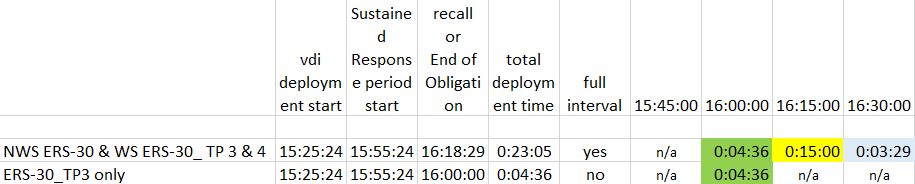 Total deployment time:
3
August 13th, 2019 ERS Fleet Deployment (NWS-30, WS-30)
Start Sustained 
Response Period
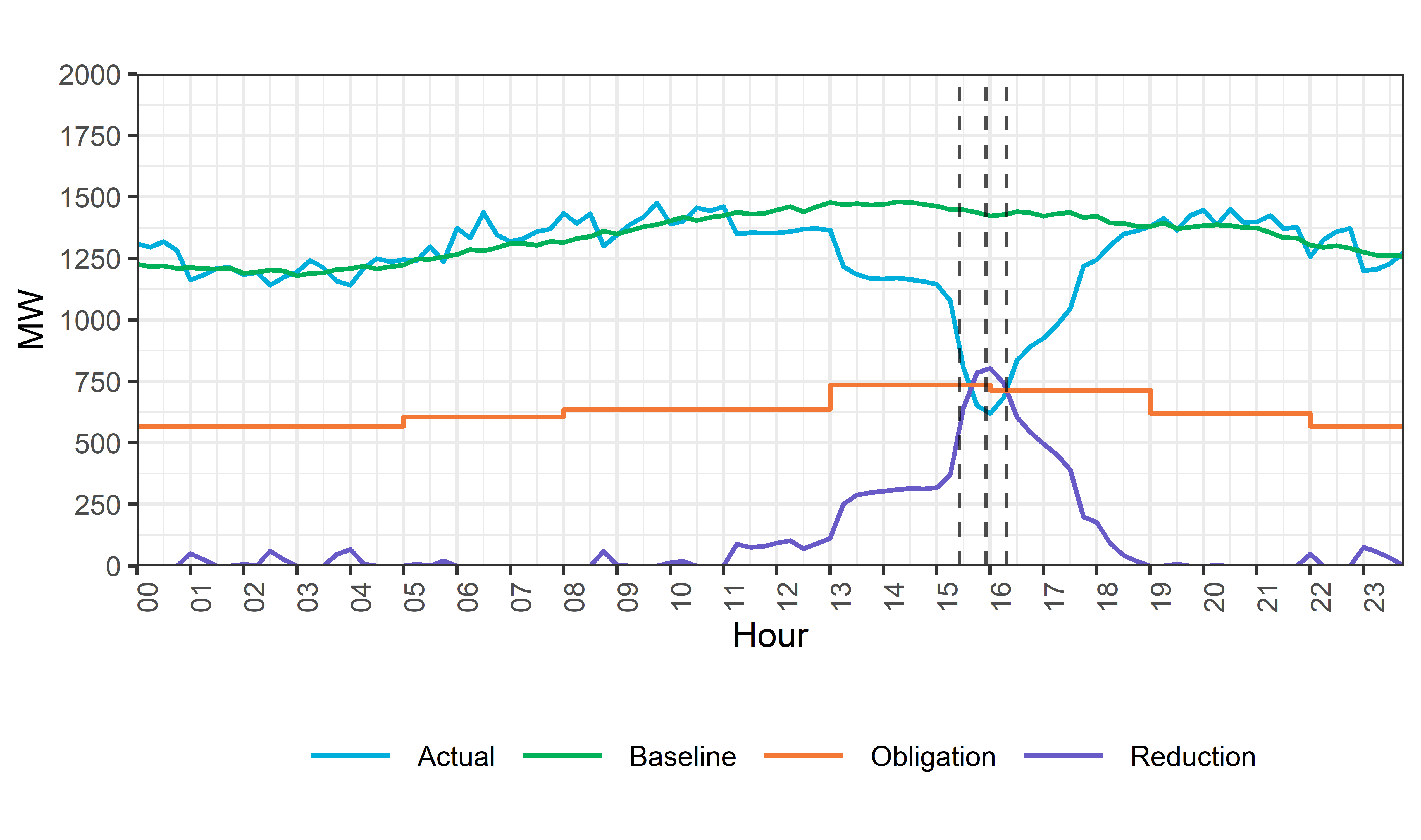 Deployment Instruction
Recall Instruction
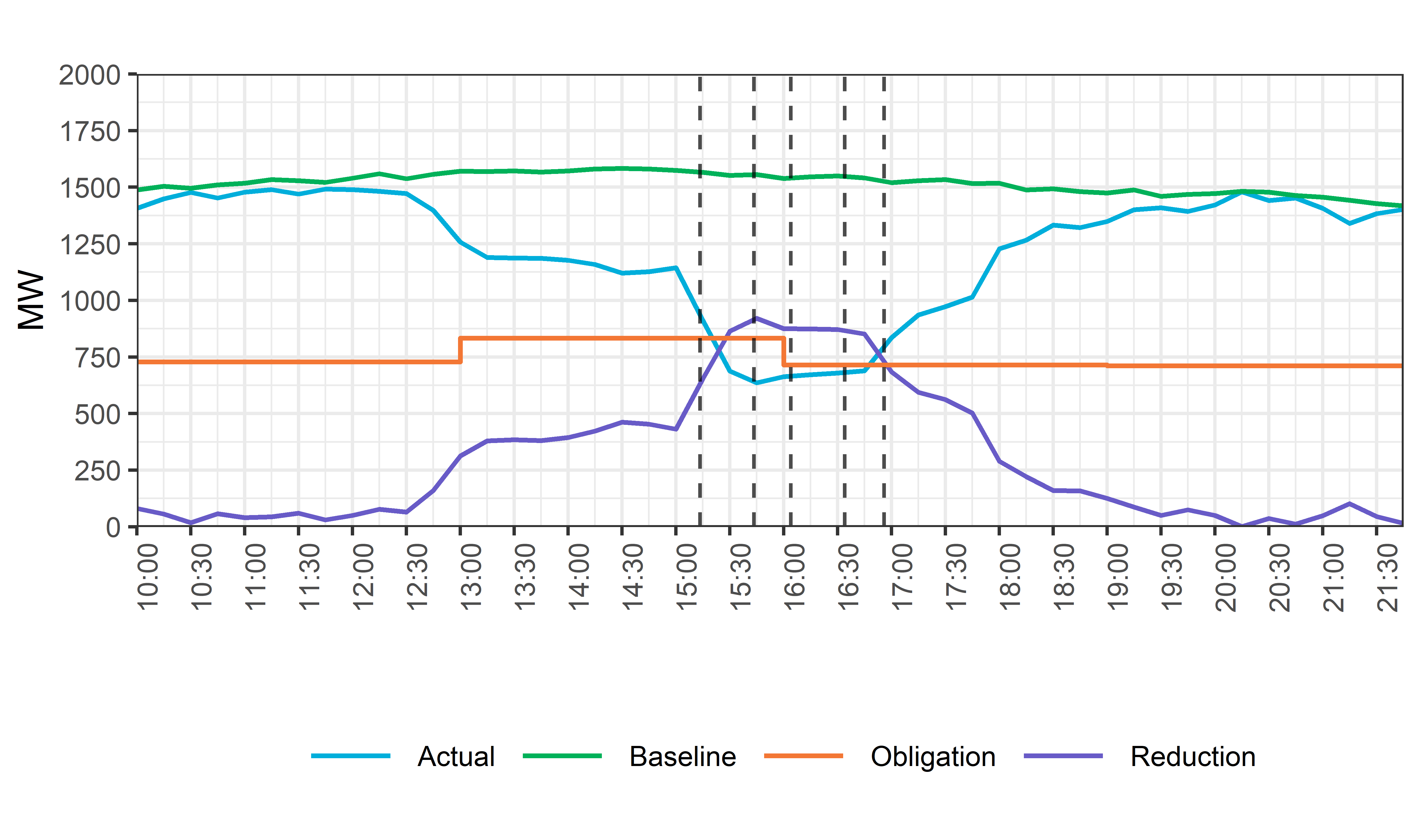 4
August 13th, 2019 ERS Fleet Deployment (NWS-30, WS-30)
12% peak 
overprovision
Start Sustained 
Response Period
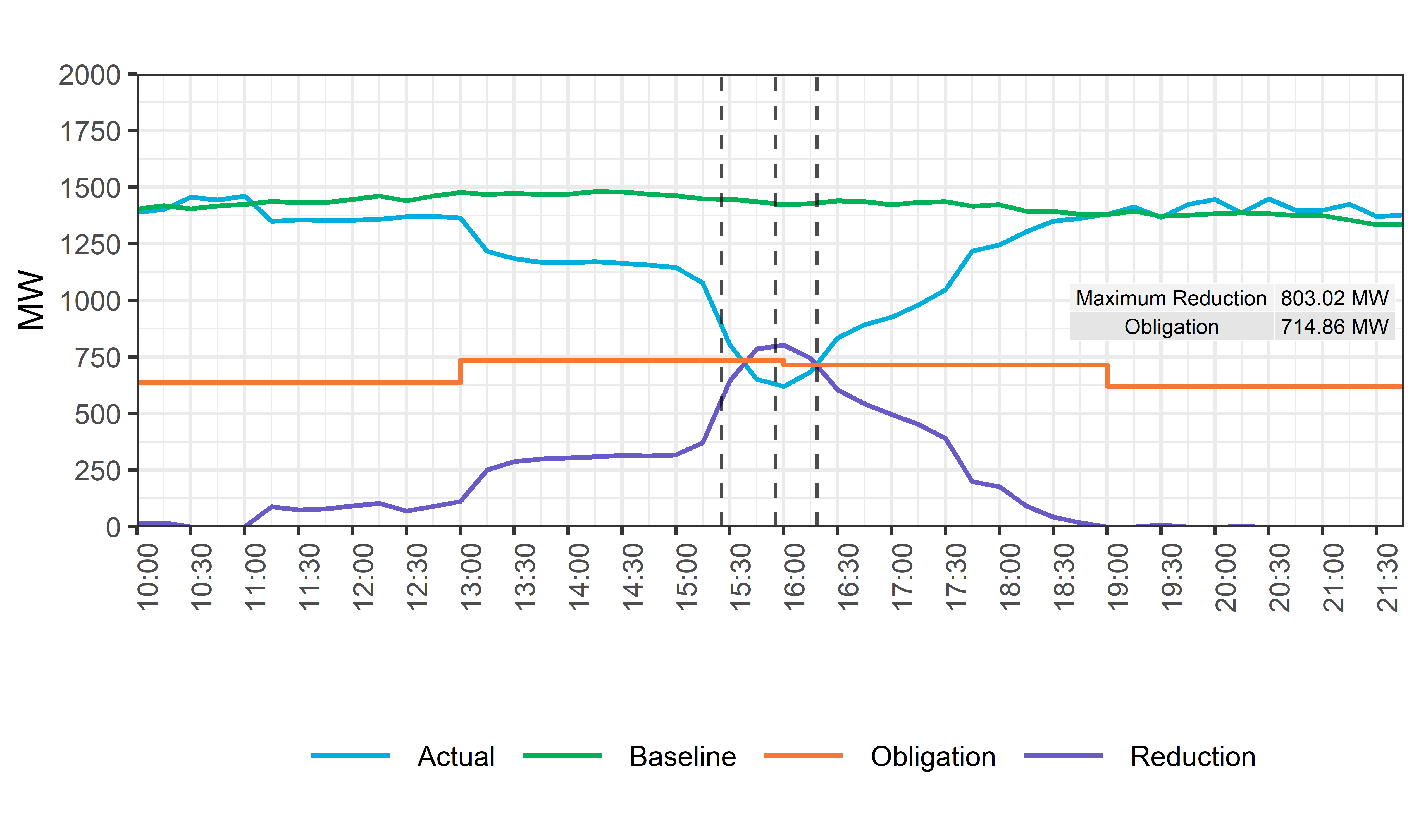 Recall Instruction
Deployment Instruction
Interval Beginning 16:00 (TP4)
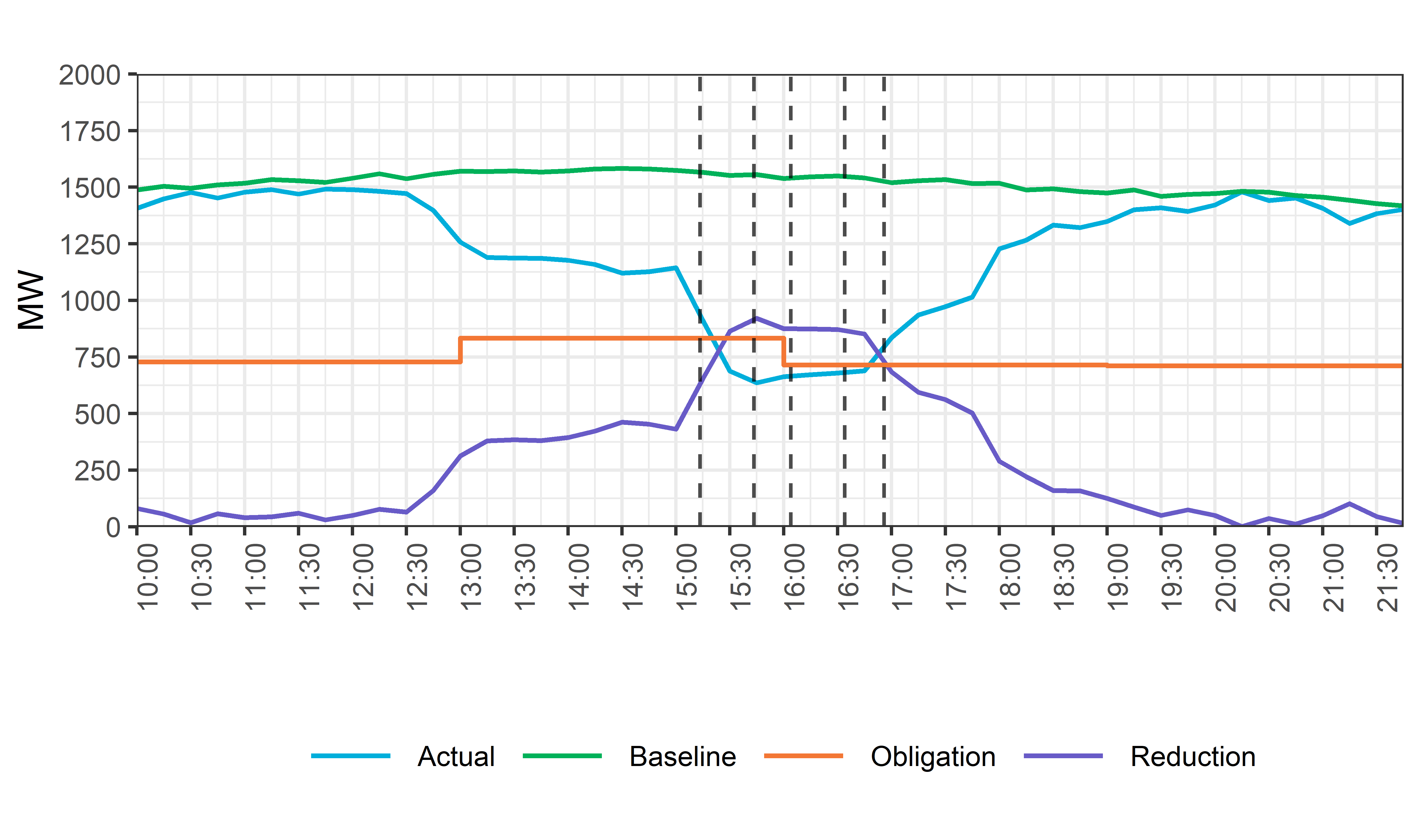 5
August 15th ERS Deployment
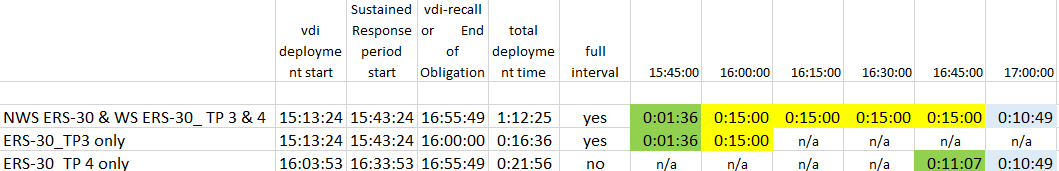 Total deployment time:
6
August 15th, 2019 ERS Fleet Deployment (NWS-30, WS-30)
Start Sustained 
Response Period
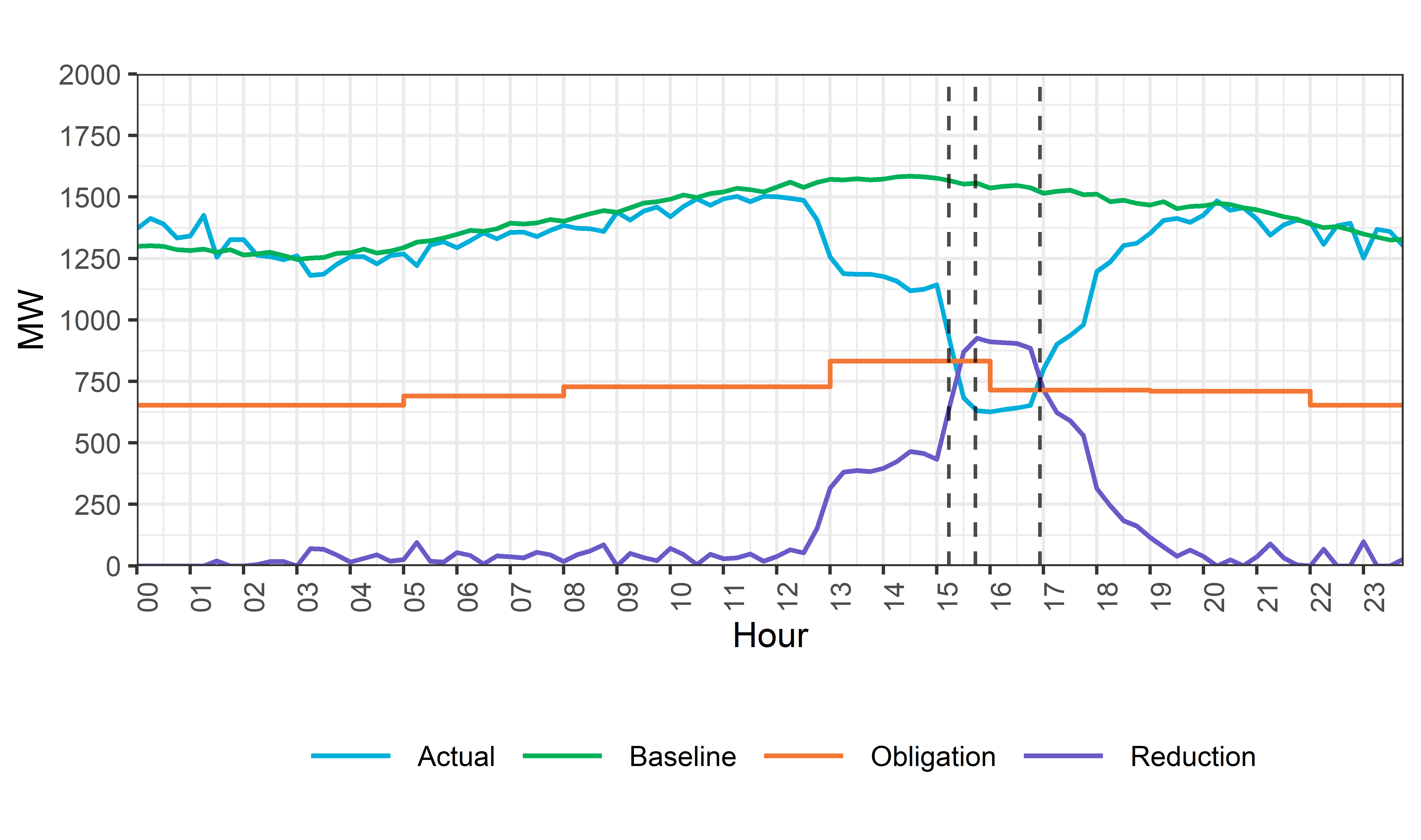 Deployment Instruction
Recall Instruction
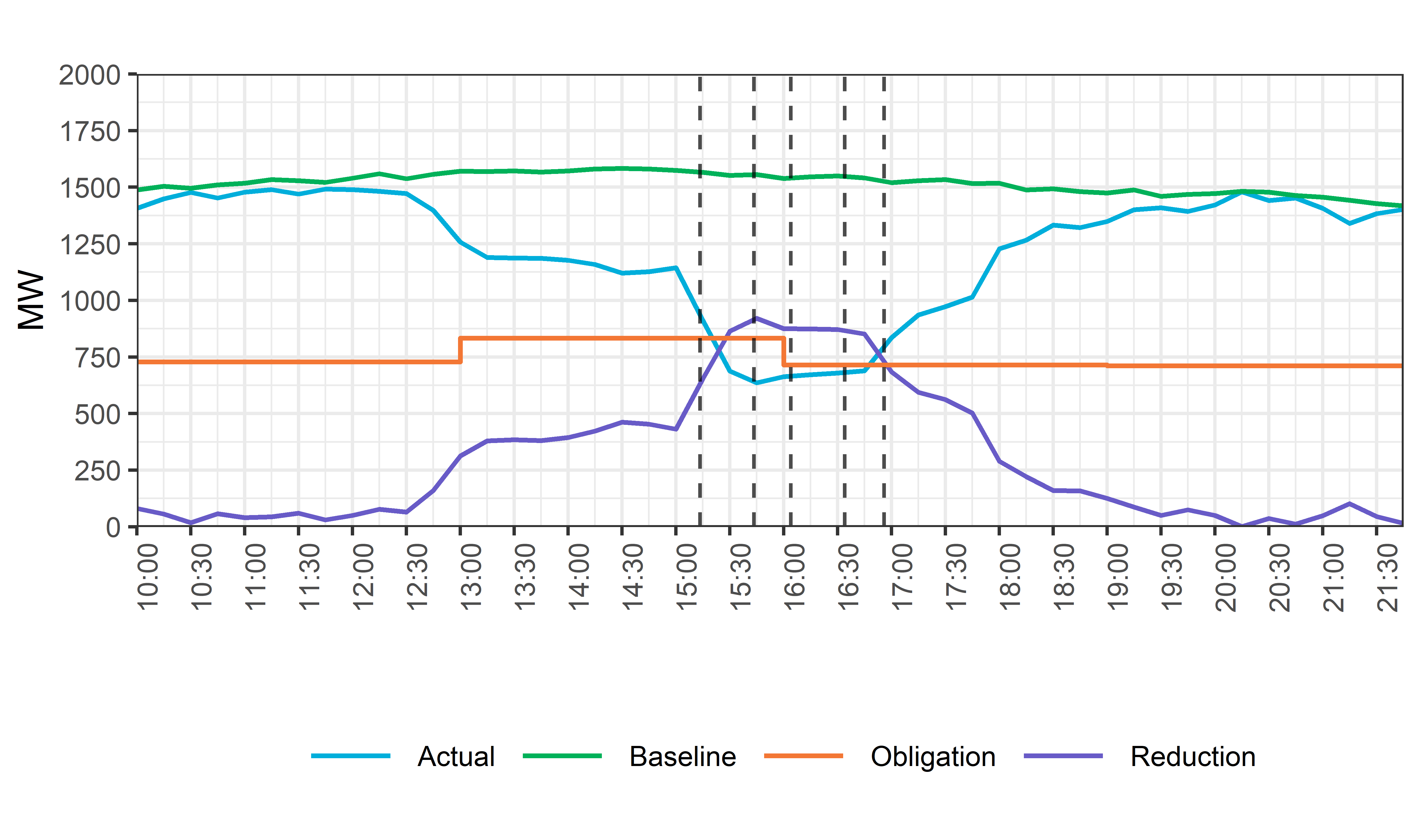 7
August 15th, 2019 ERS Fleet Deployment (NWS-30, WS-30)
Start Sustained 
Response Period
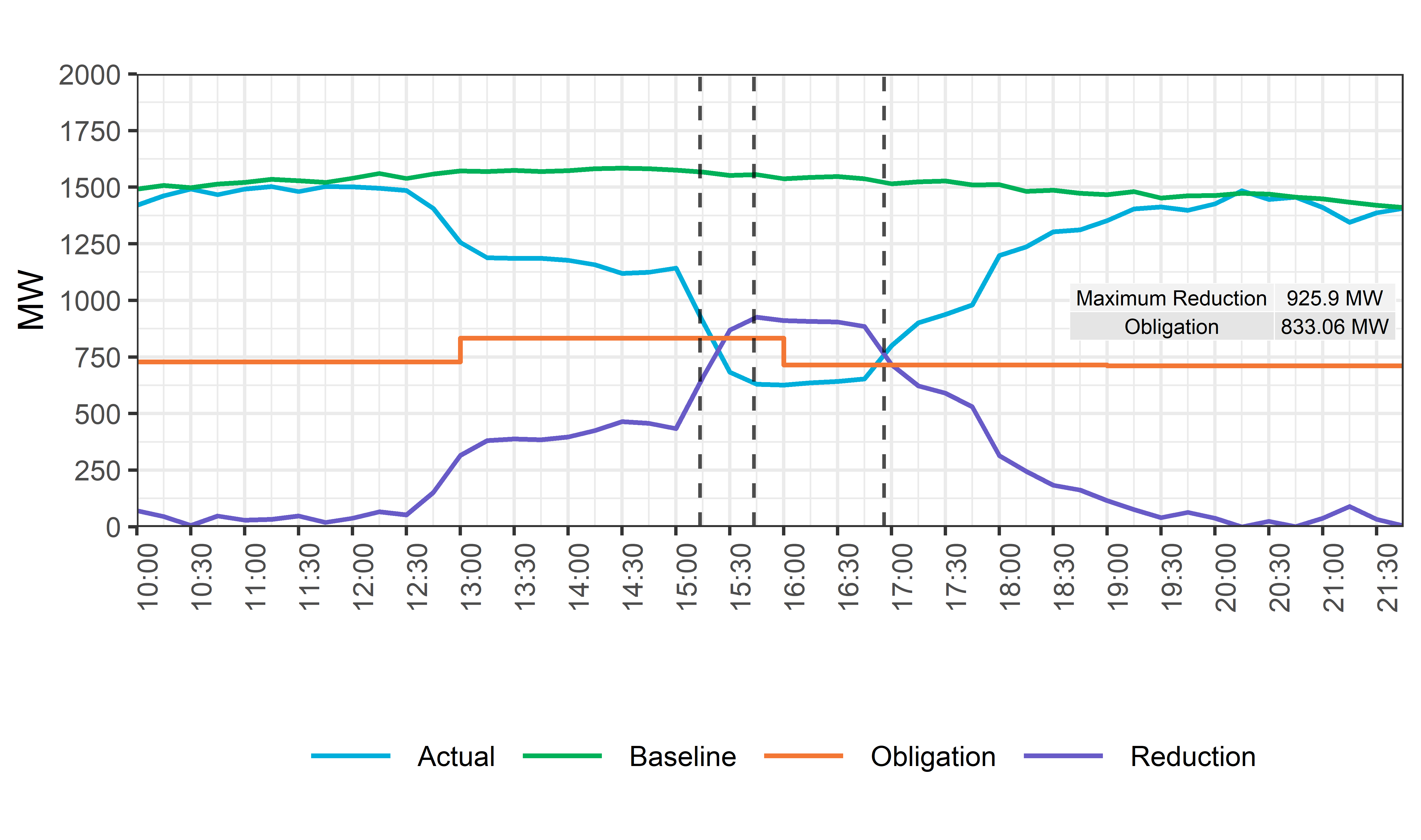 Deployment Instruction
Recall Instruction
Interval Beginning 15:45 (TP3)
11% peak 
overprovision
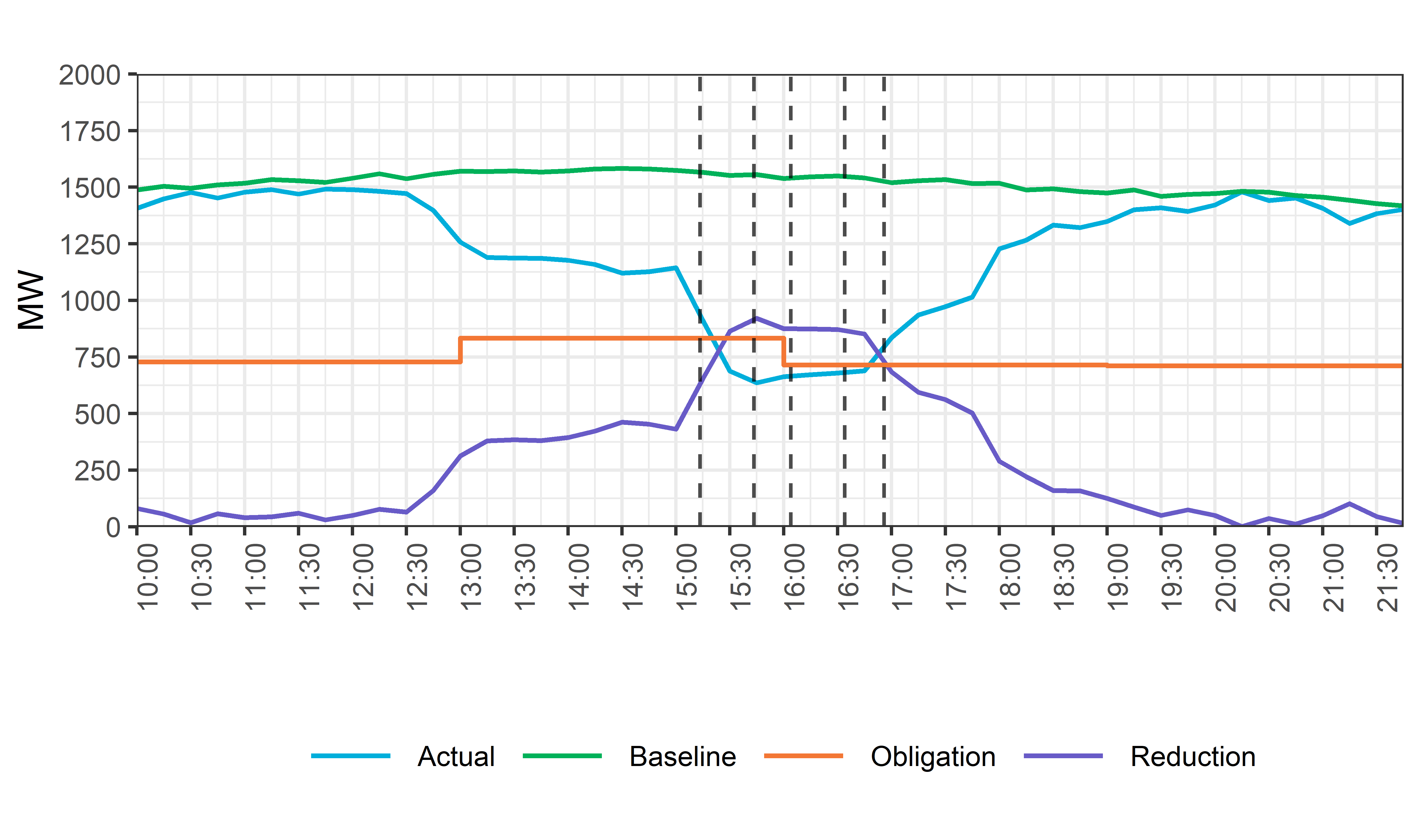 8
ERS Deployment on August 13, and August 15
QSE & Resource Level Events posted to MIS
1 QSE failed August 15th event 
Next Steps for Jun-Sept 2019 SCT 
Prior to November 14, 2019 ERCOT will provide for review
QSE Level Event Performance Standard Contract Term for review
Resource and QSE Level Availability for the SCT
9
Impacts of the August deployments on the October19January20 SCT
If a Resource passed either event, they are not subject to testing for 330 days unless they fail Availability 
Test list sent out to QSEs
10
Issues that have been raised
Considerable load reduction from the ERS Resources prior to ERS deployment. Is this acceptable?
Re-evaluate the 10 hour recovery time and its impact on the Reliability Deployment Price Adder (NPRR626).
TP3 &TP4 straddle summer peak hours.
11
Appendix
12
August 13th, 2019 ERS Fleet Deployment (Entire Day View)
Start Sustained 
Response Period
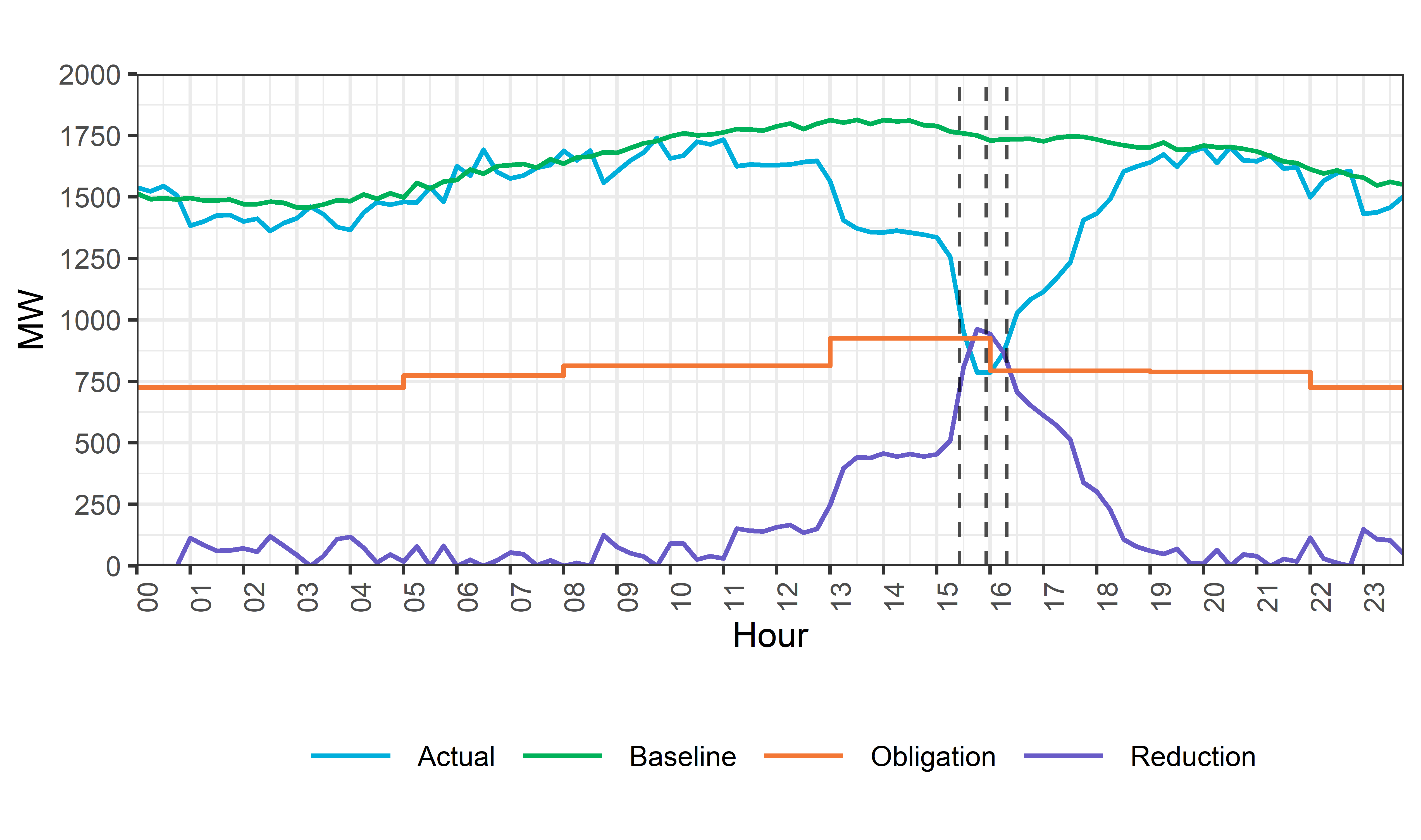 Deployment Instruction
Recall Instruction
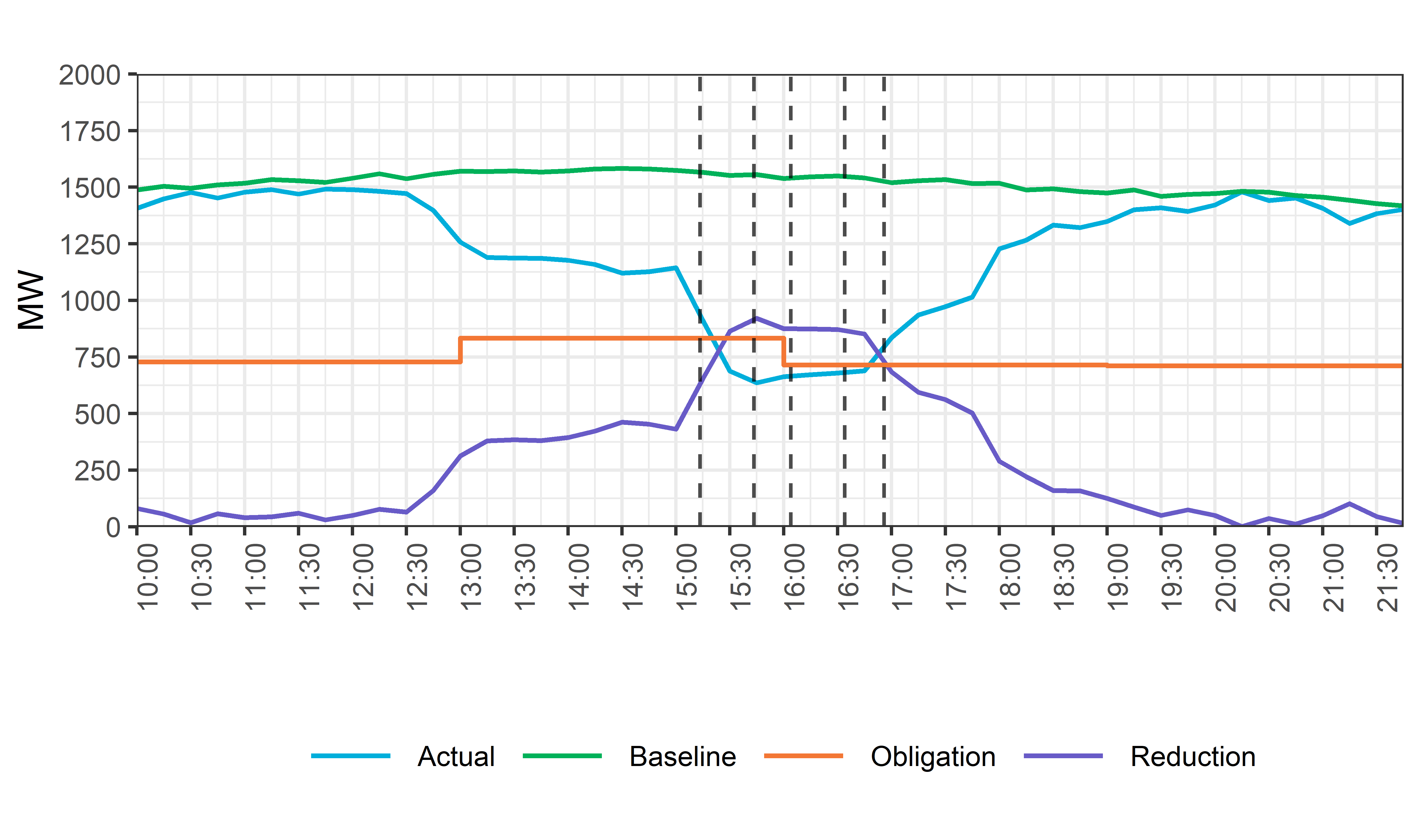 Includes NWS30, WS30 & NWS10 deployment
13
August 13th, 2019 ERS Fleet Deployment (NWS-30, WS-30, NWS- 10)
ERS-10* Start 
Sustained
Response Period
ERS-30 Start
 Sustained
Response Period
Recall 
ERS-10
Recall 
ERS-30
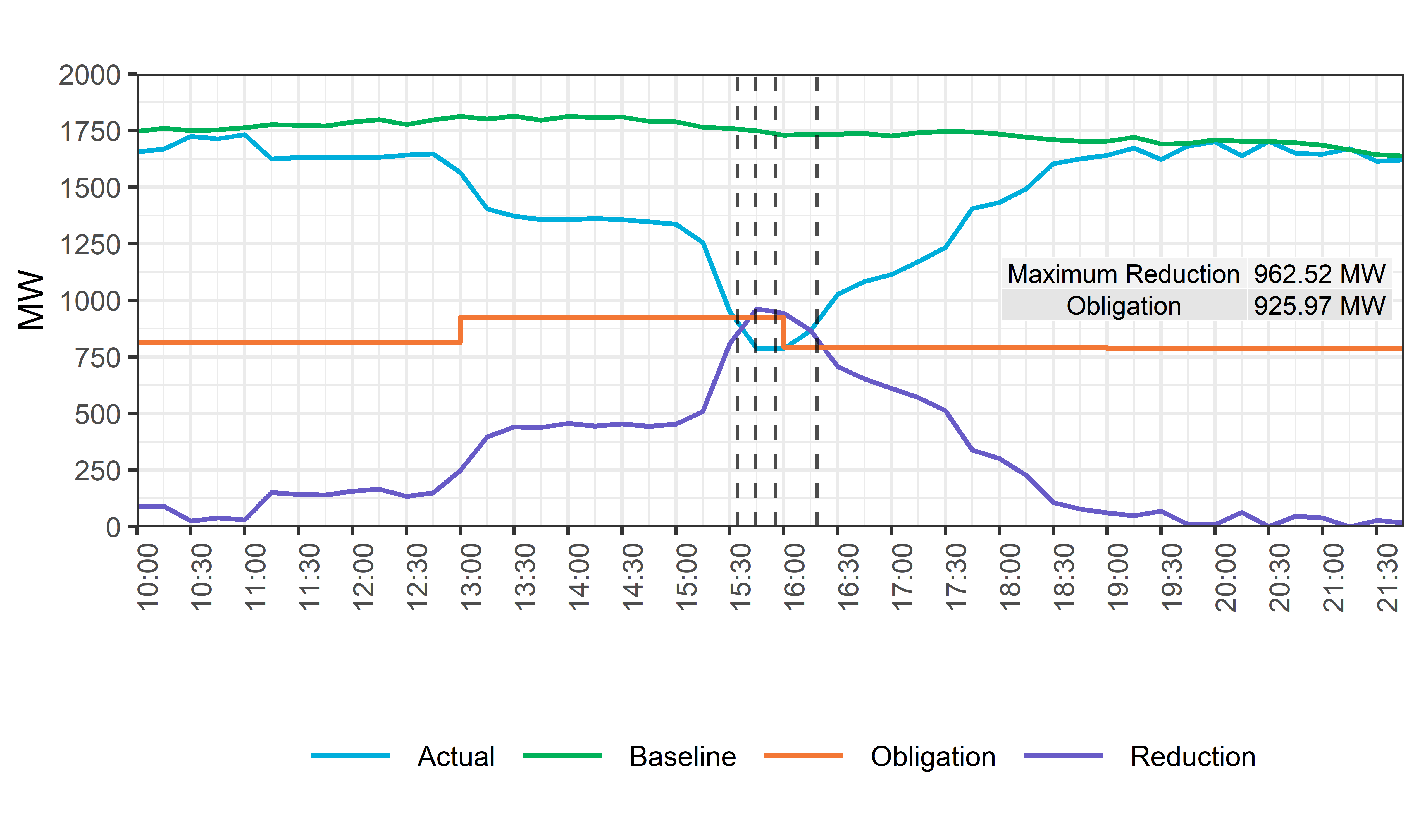 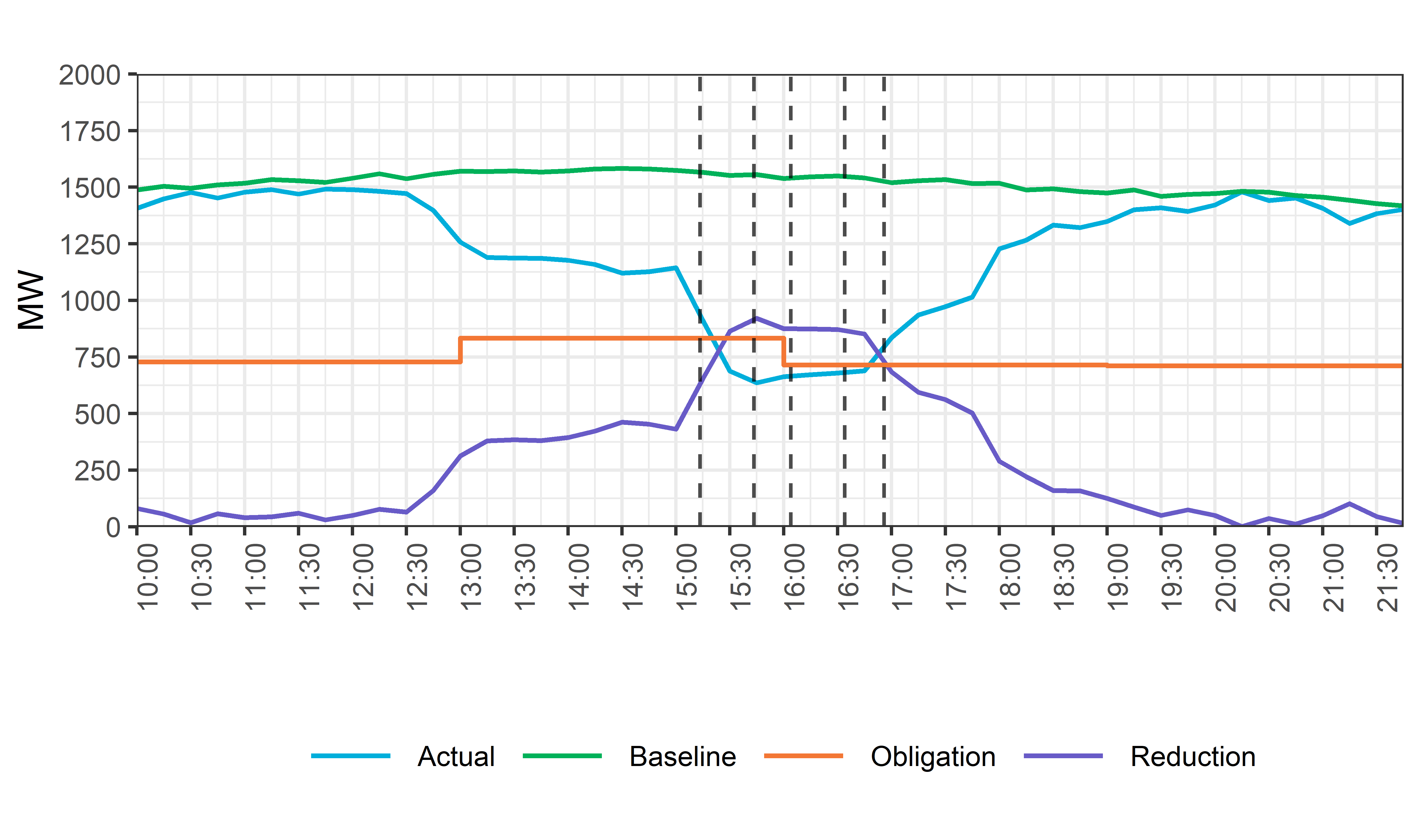 Note:  For clarity, only start times for sustained response period are plotted
        *  ERS-10 was deployed improperly
14
August 15th, 2019 ERS Fleet Deployment* (Entire Day View)
Start Sustained 
Response Period
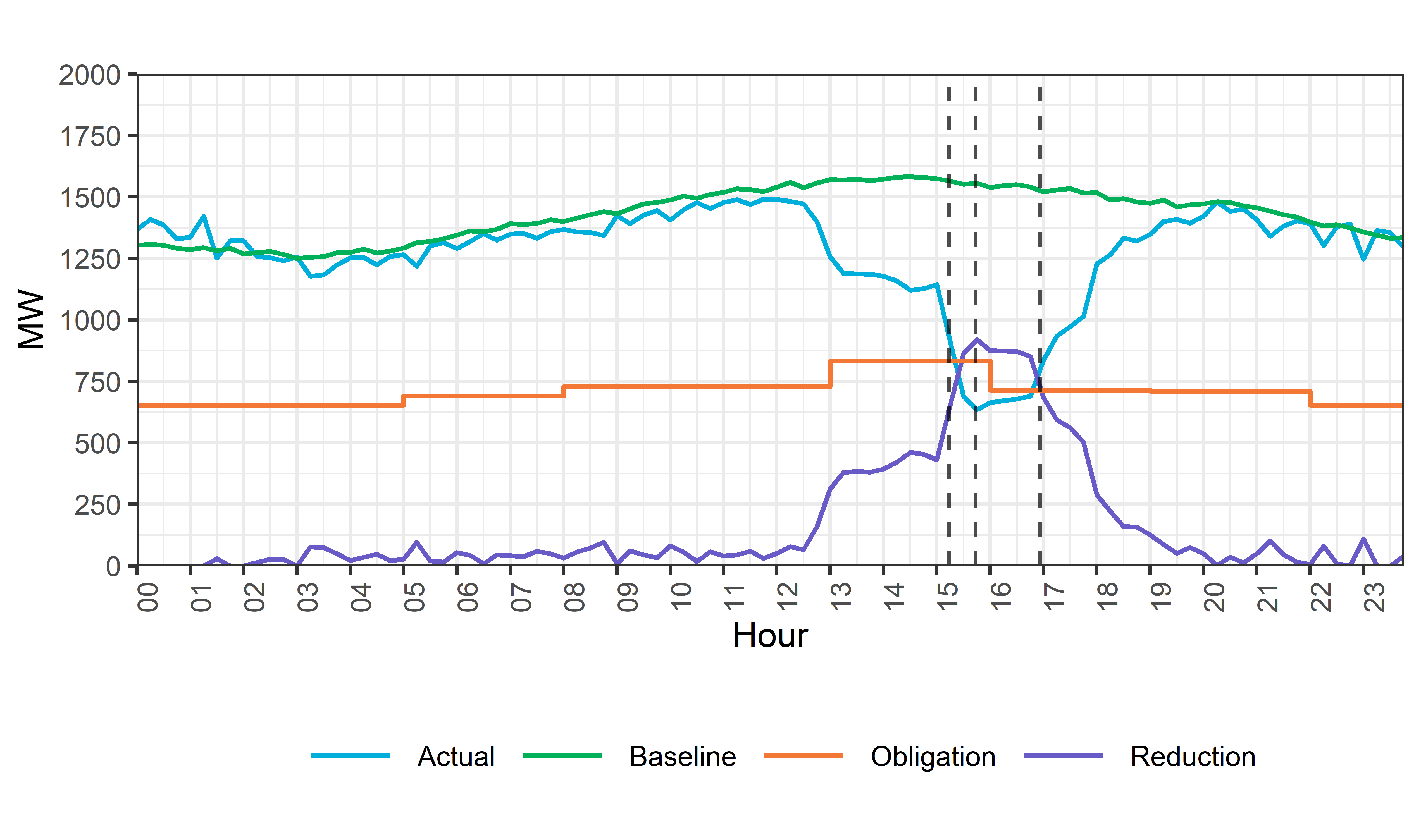 Deployment Instruction
Recall Instruction
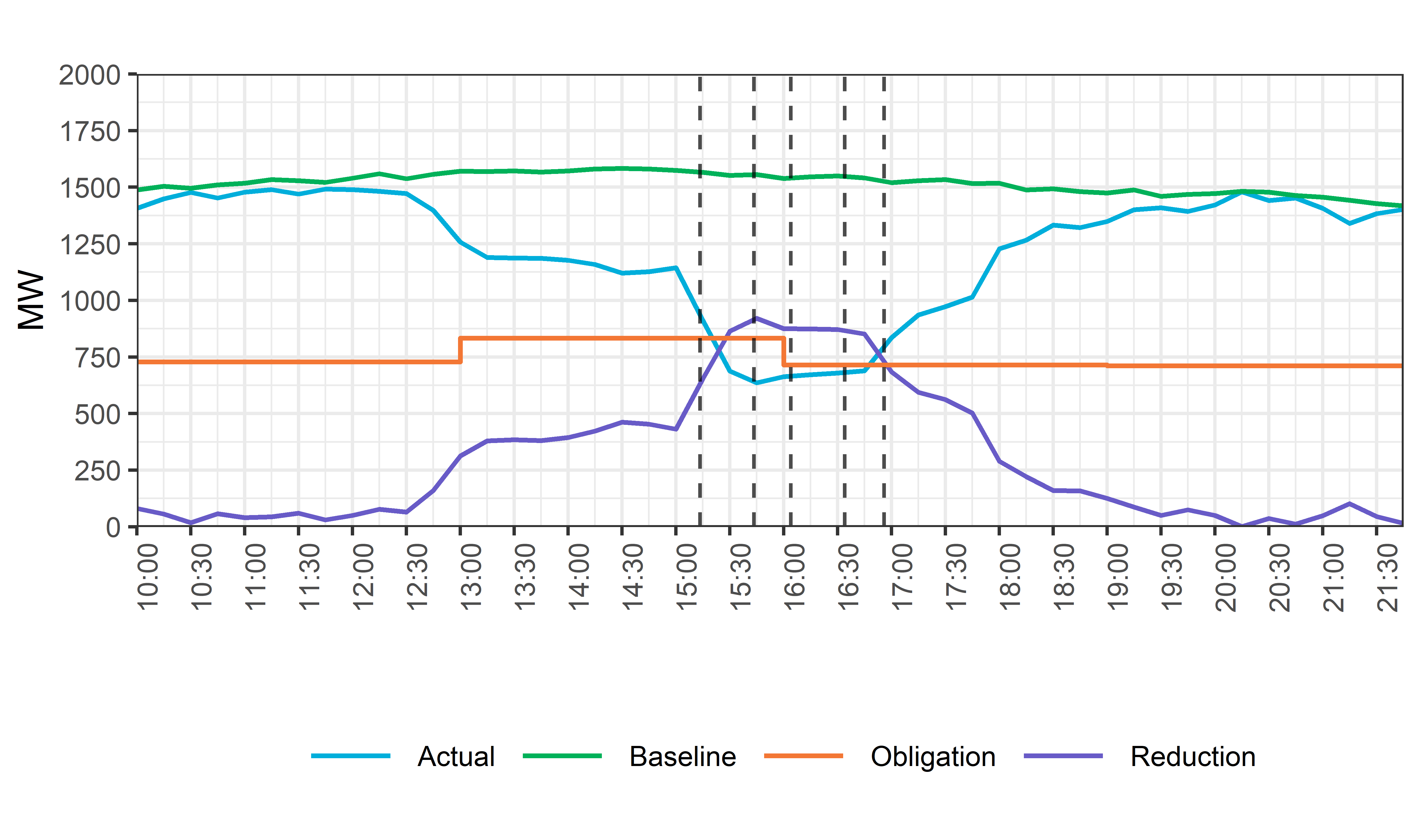 Weather Sensitive and Non-Weather Sensitive ERS-30 Deployed
15
August 15th, 2019 ERS Fleet Deployment (NWS-30, WS-30)
ERS-30  TP3 
Start Sustained 
Response Period
ERS-30 TP4 
Start Sustained 
Response Period
Deployed 
ERS-30 (TP3)
Deployed 
ERS-30* (TP4)
Recalled ERS-30
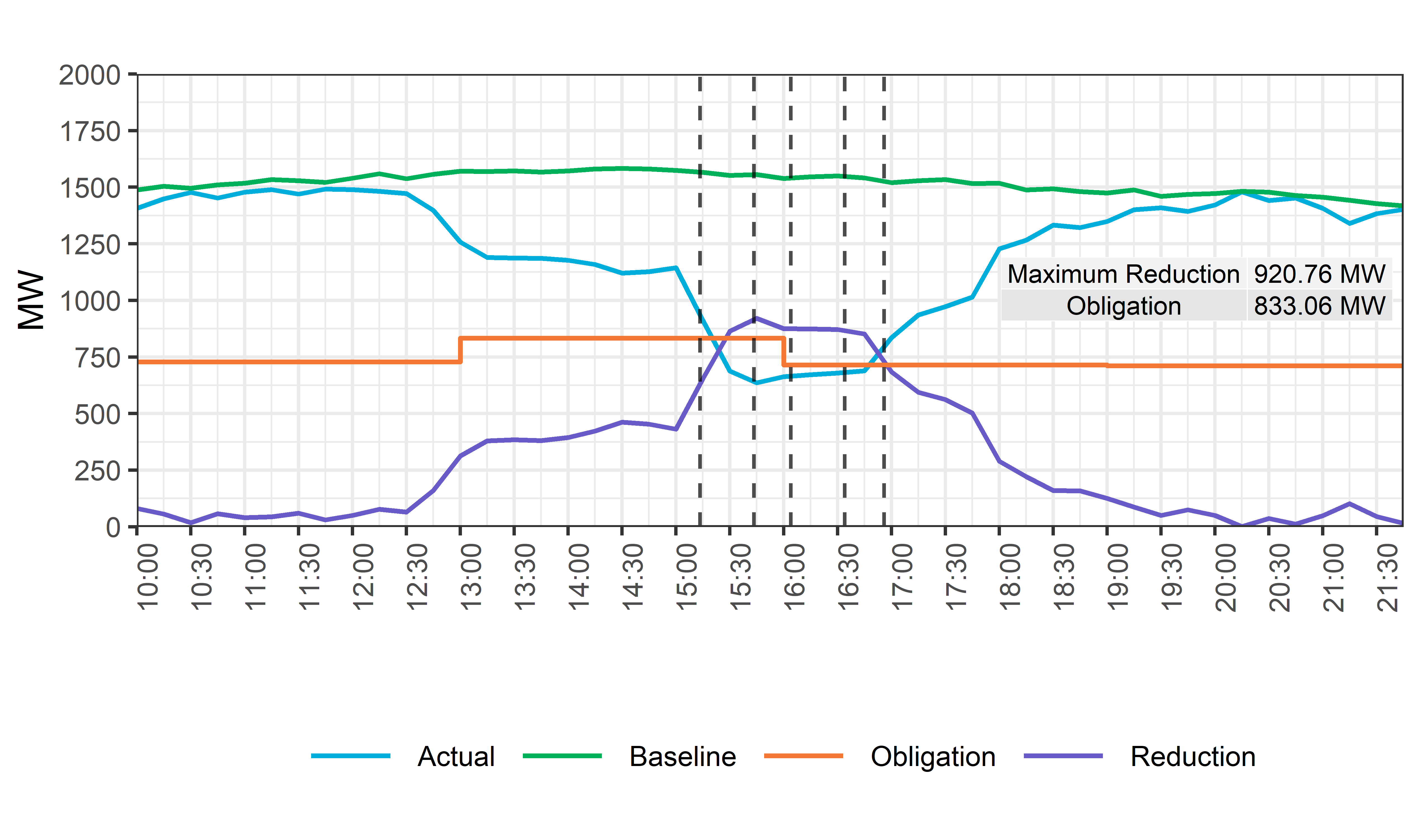 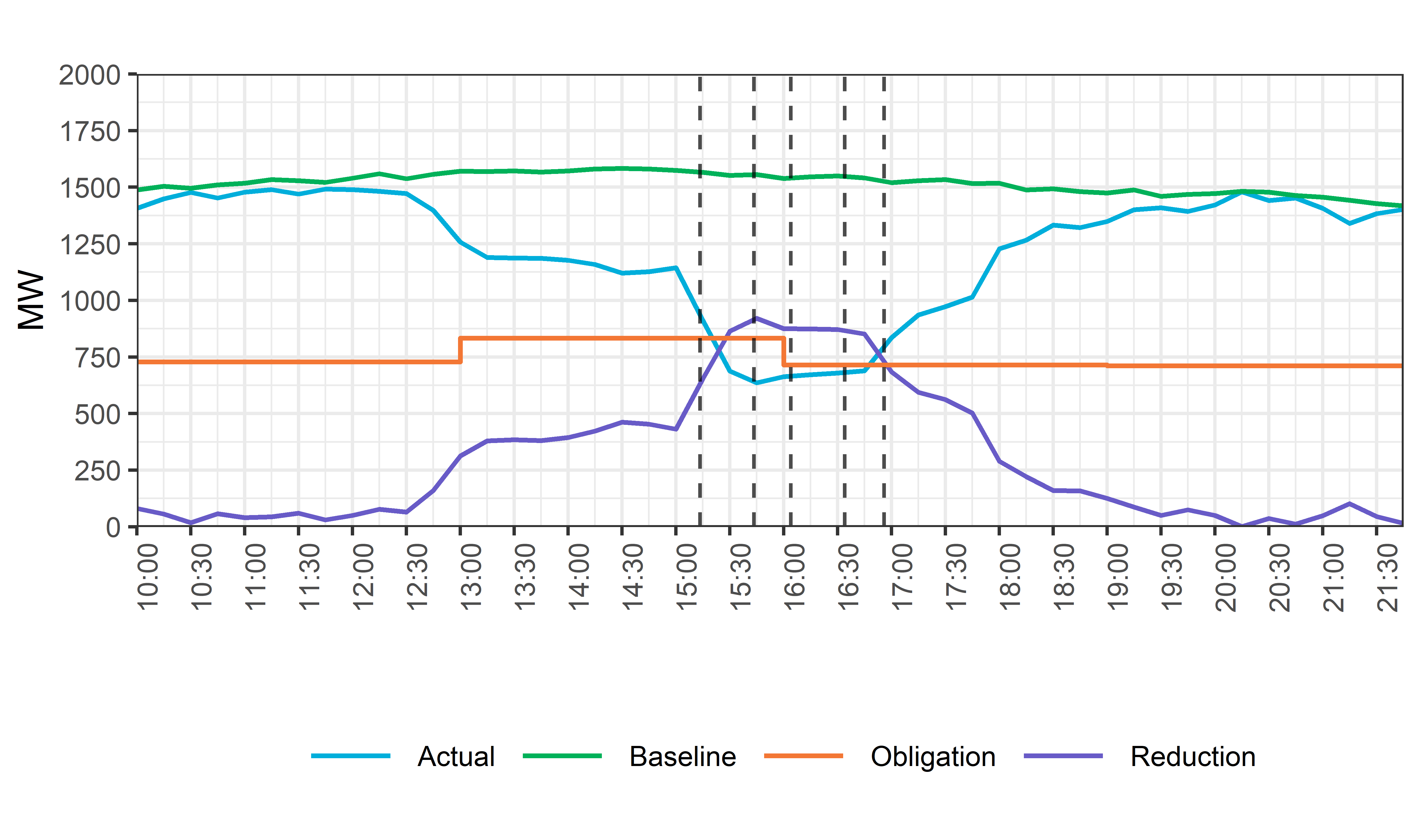 *An additional 0.1 MW of ERS-30 deployed (Time Period 4)
16